Surgeflex Systems
Portable series - Surgeflex
SFX 40
(1000 / 2000 J)
SFX12 / 16 / 32
(1750 / 3500 J)
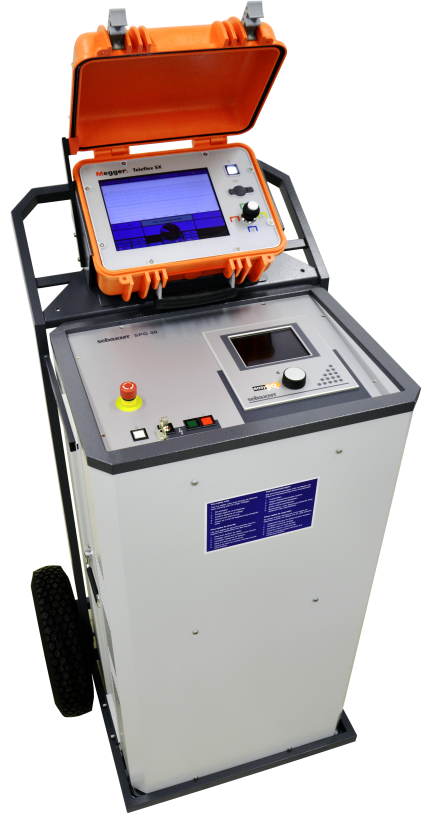 SFX 8-1000
(1000J)
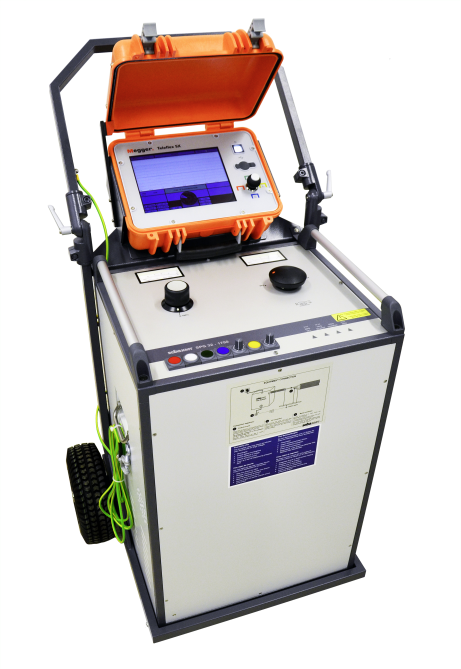 SFX 5-1000
(1000J)
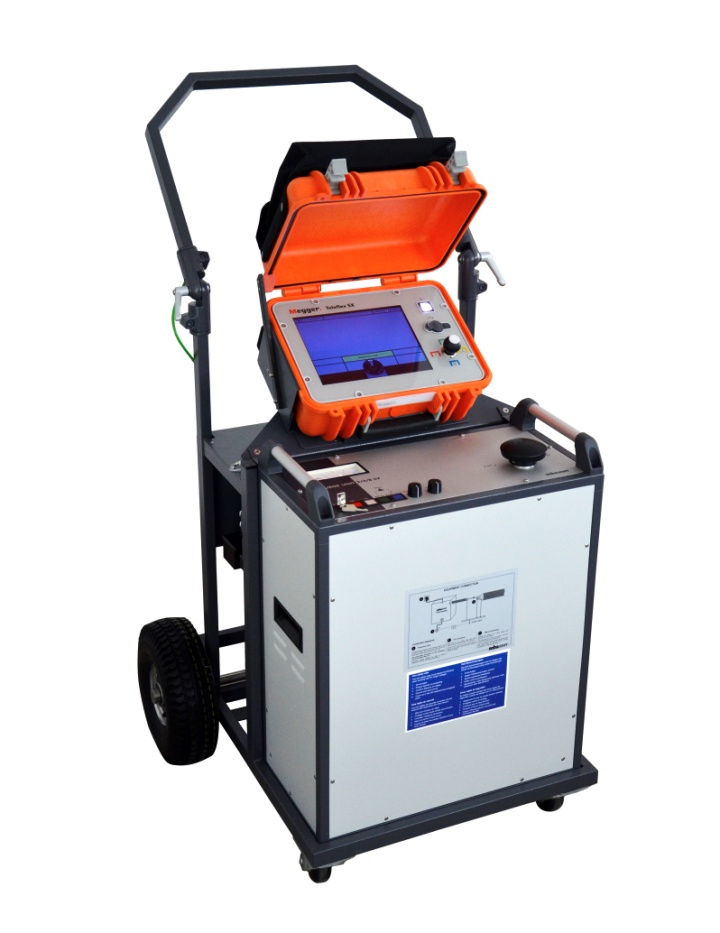 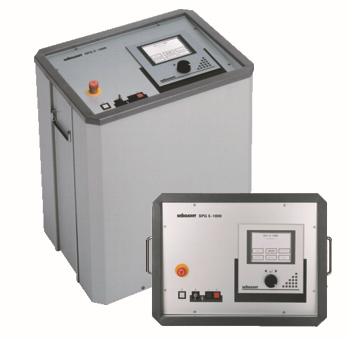 Surgeflex 5-1000Low Voltage Fault Location System
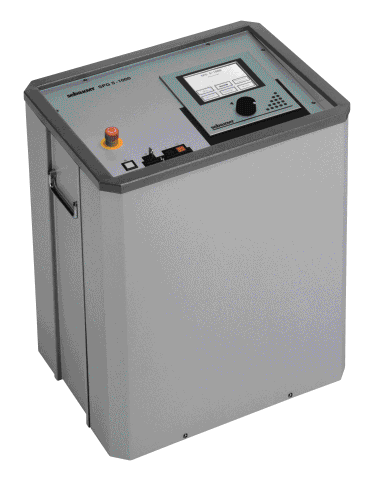 A complete LV Fault Location System with
one button operation

The solution for branched/T‘eed LV systems

Testing up to 5 kV; Break-Down recognition
Fault conditioning feature / Burning
Pin-pointing with DC step potential 
Pin-pointing with SWG acoustic method	   (1000 J @ 2 kV and 4 kV)
Pre-location with ICEplus
ICEplus technolgy
Requires no TDR evaluation
Direct display of fault distance
Surgeflex 8-1000Low Voltage Fault Location System
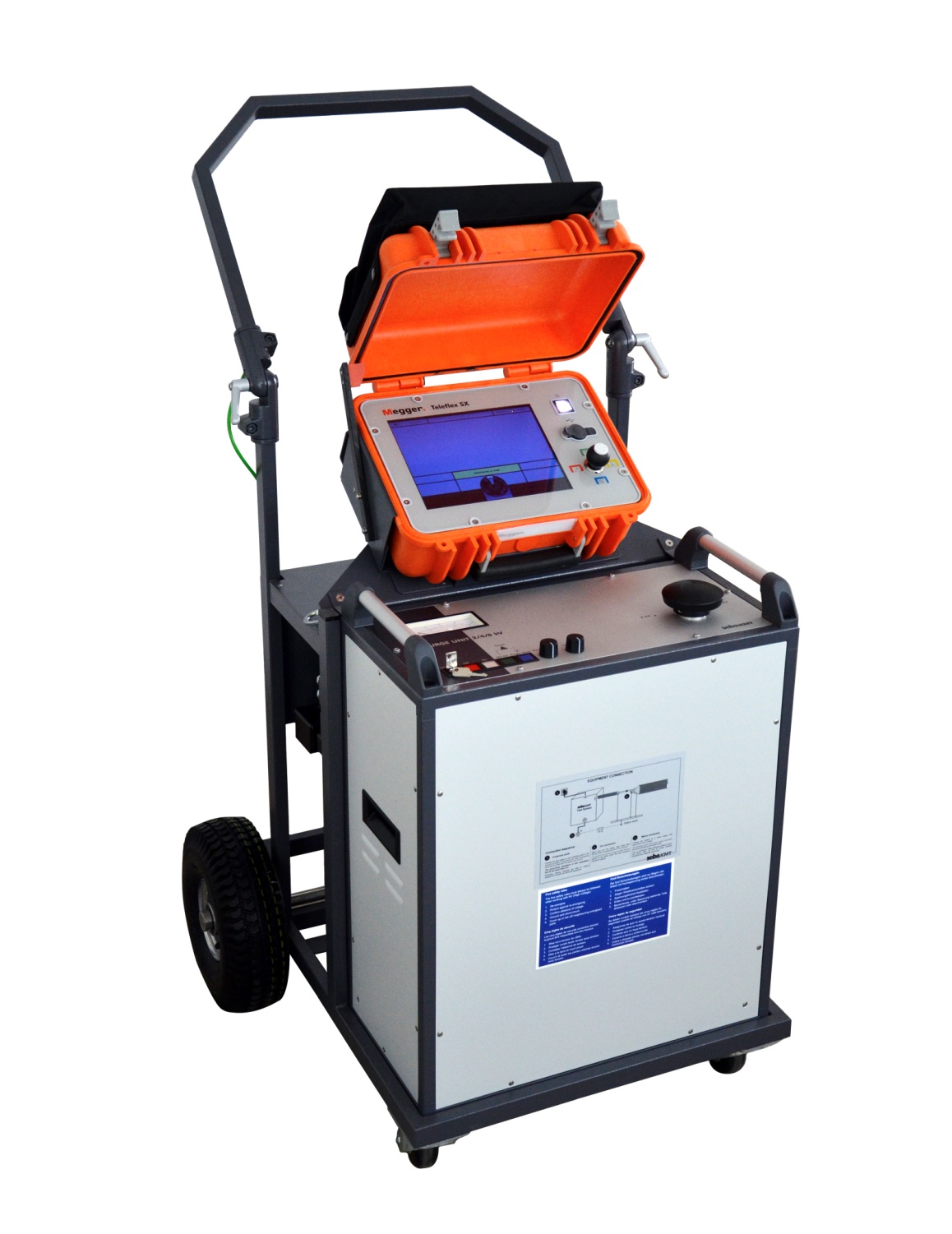 Manually operated System for 
LV up to MV applications


Testing up to 8 kV

 Three stage capacitor bank
    2 – 4 – 8 kV 1000 J 

 Integrated ARM prelocation

 Burn current 1.4 A
Surgeflex 12 / 16 / 32Fault Location System
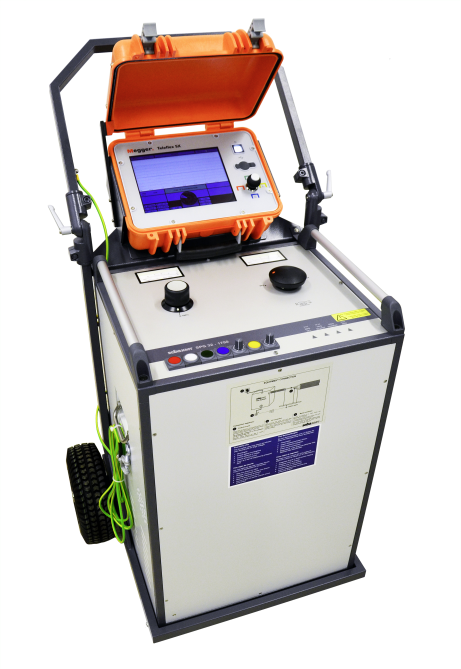 3 – 6 – 12 kV  1100 J

or

4 – 8 – 16 kV 2000J

or

8 – 16 – 32 kV 1750 J 
              Option 3500 J
      Option 4 kV 1200 J

Prelocation
ARM, ICE & Decay

Teleflex SX features
Surgeflex 40Fully integrated Fault Location System
The new Concept in Cable Fault Location
A complete, fully integrated small fault location system.
Operation from Control panel or Teleflex SX
Integrated ARM, ICE and Decay prelocation
3 or 4 Stage capacitor bank

4 – 8 – 16 – 32 kV 1000 / 2000 J
3 – 6 – 12,5 – 25 kV 1000 / 2000 J
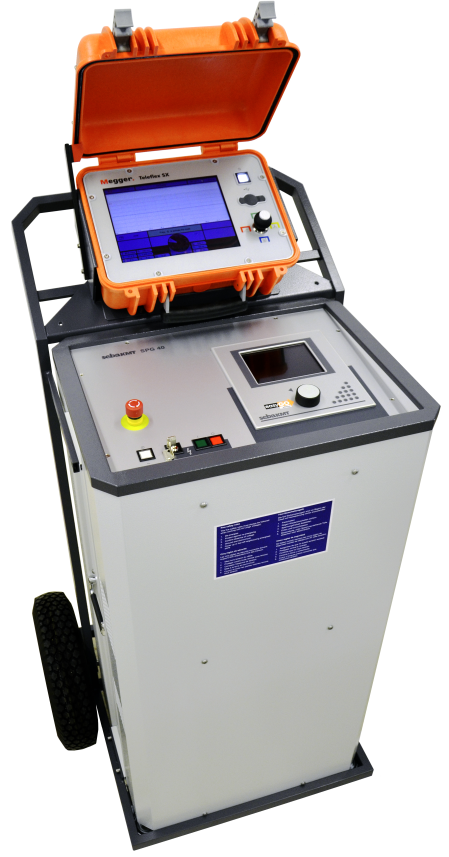 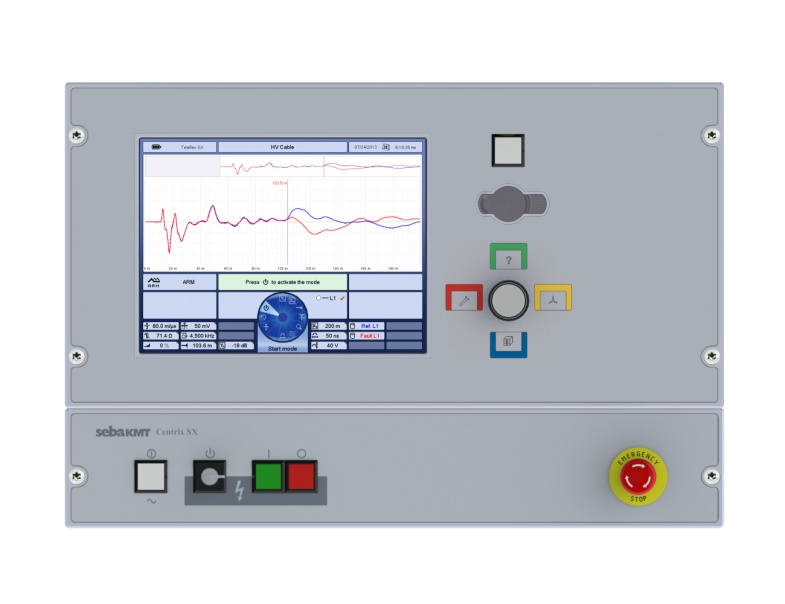 Surgeflex 40Fully integrated Fault Location System
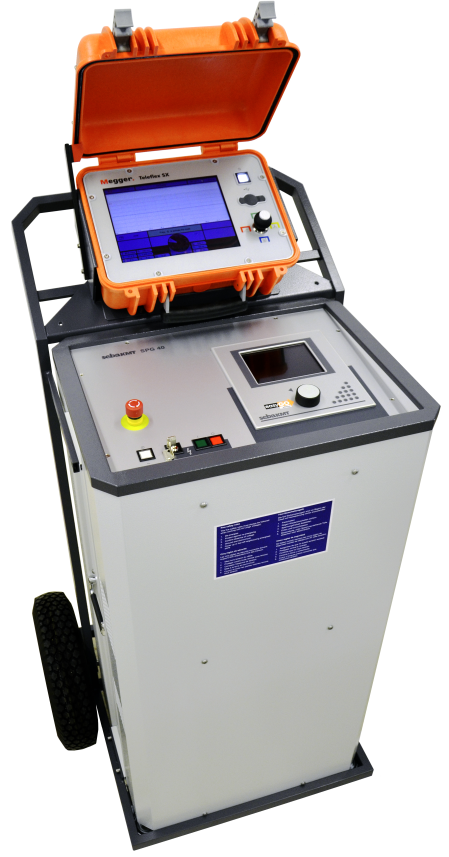 Central Control and operation
 Operation from Teleflex SX
 Integrated Safety System
 1000 or 2000 J in all ranges
 Small dimensions
 Low weight 
 Real ARM (inductive filter) 
 ICE & Decay integrated
 Single Shot Technology
 DC Testing up to 40 kV
 Fault prelocation up to 40 kV
 Sheath testing and pinpointing
 Burning
Compact CitySmall footprint for van mounted fault location systems
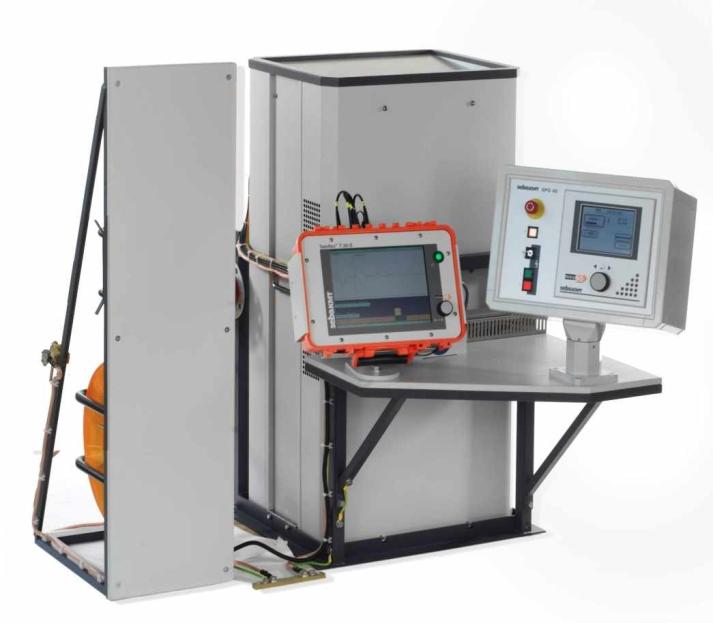 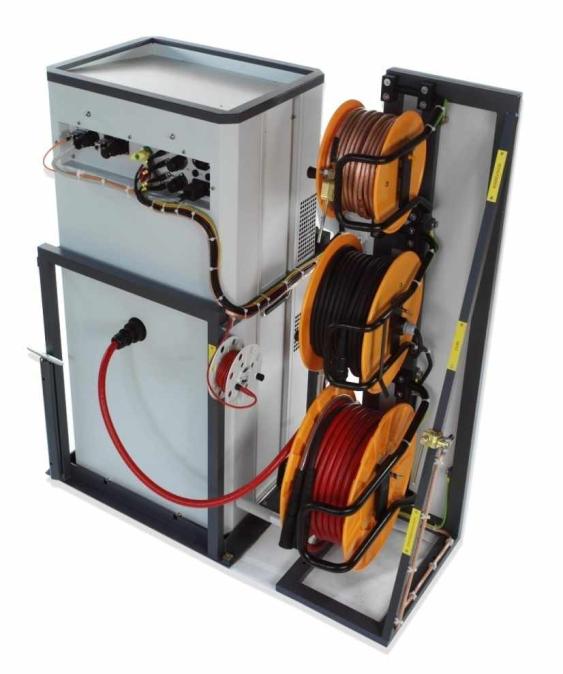 Front
Rear
Compact City
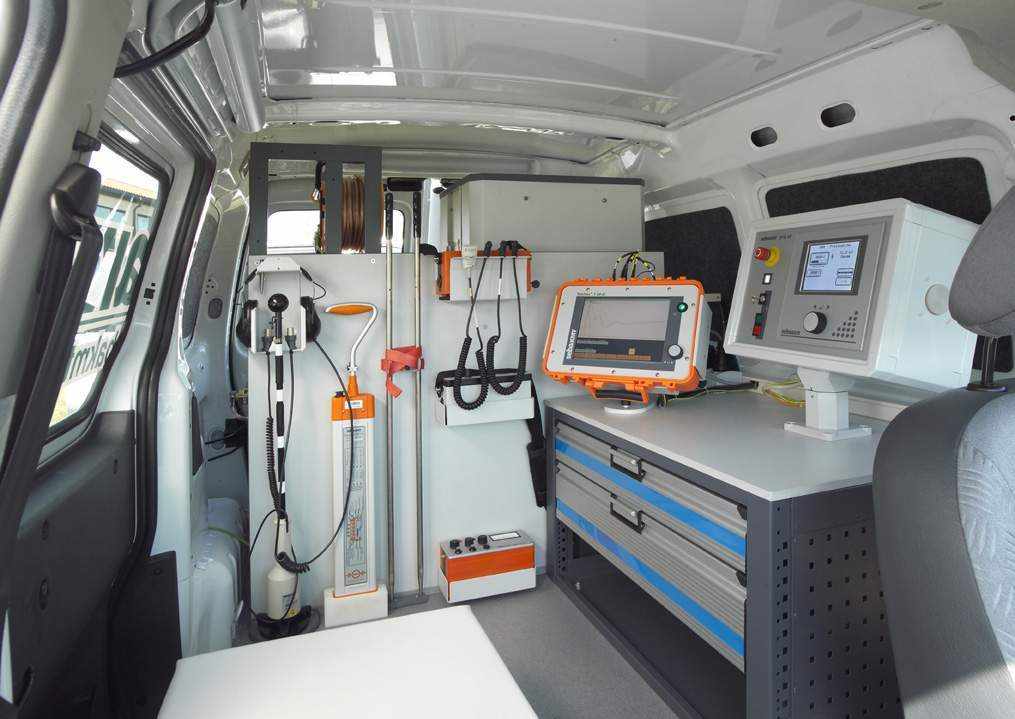 Compact City
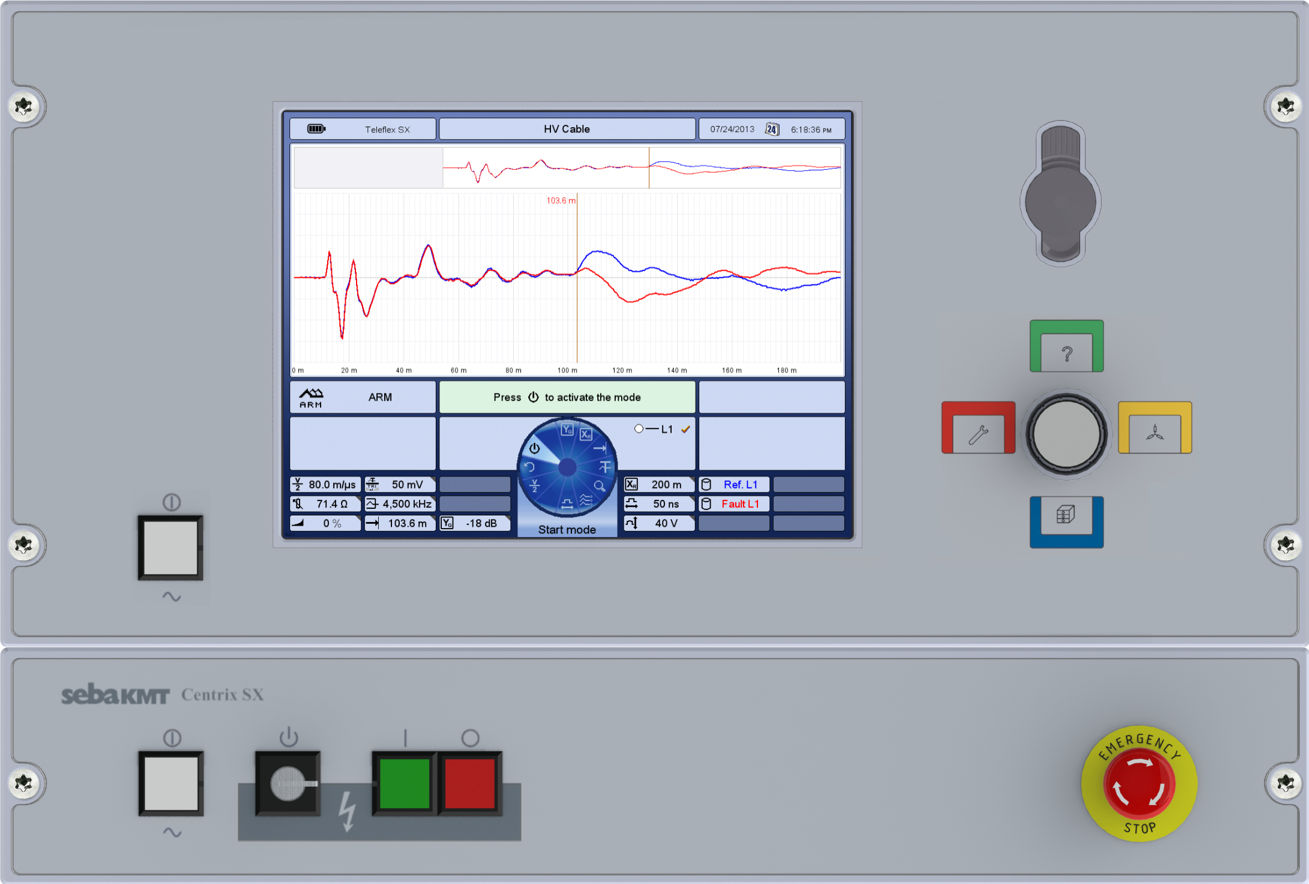 FeaturesPortable or van mounted Surgeflex systems
Bright 10,4” Display

Touchscreen and Jogdial Operation

Integrated Battery for 4 hours of operation

Fully automatic, remote Operation of SPG 40

ARMslide Function

ProRange function

IFL Mode

Averaging Function